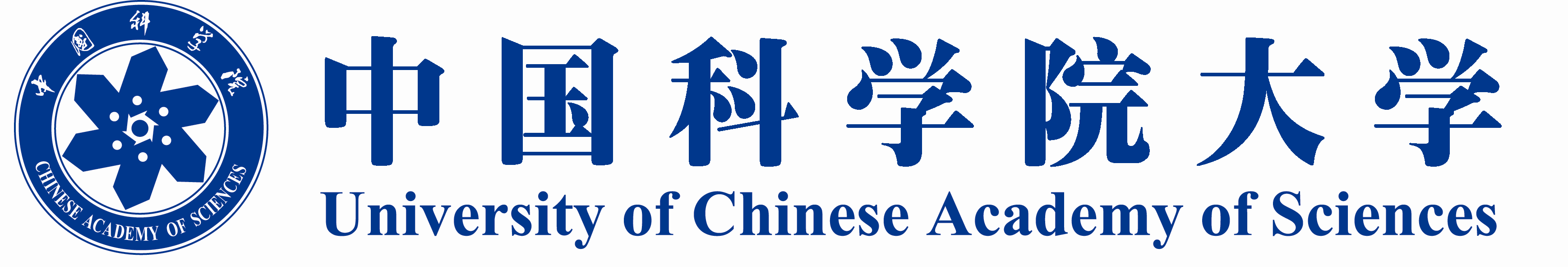 课程学习与选课须知
2015.9.9
教学秘书办公室：学园四-204
电话：69672731/88256012
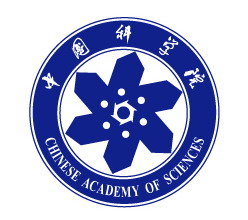 一、基本情况
二、学分要求及课程简介
三、选课说明
四、选课及变更程序
五、缓考、补考和重修
六、成绩管理
七、跨学科课程兼修计划（Program-10）
八、主要时间节点
九、信息发布与咨询
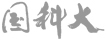 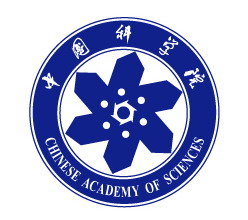 一、基本情况：2015-2016学年学期结构
秋季学期
20周 （2015年9月7日-2016年1月22日）
寒假：4周
春季学期
夏季学期
4周
16周（2015年2月22日-6月10日）
（6月13日-7月8日）
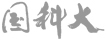 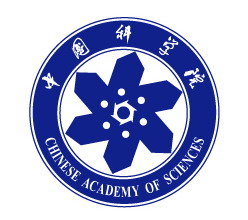 一、基本情况：研究生课程属性
研究生课程类别
要求每位同学修读本专业的核心课以及所属一级学科核心课2-3门
强化课和科学前沿讲座只能作为非学位课修读
公
共
必
修
课
程
公
共
选
修
课
程
一
级
学
科
核
心
课
一
级
学
科
普
及
课
一
级
学
科
研
讨
课
专
业
核
心
课
专
业
普
及
课
专
业
研
讨
课
高
级
强
化
课
科
学
前
沿
讲
座
GB
MGX
1
2
3
4
5
6
7
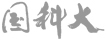 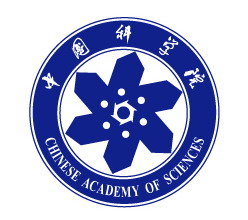 一、基本情况：学位课与非学位课
公共学位课程
学位
课程
专业学位课程
课程
专业选修课
非学位课程
公共选修课
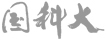 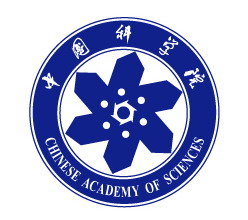 一、基本情况
二、学分要求及课程简介
三、选课说明
四、选课及变更程序
五、缓考、补考和重修
六、成绩管理
七、跨学科课程兼修计划（Program-10）
八、主要时间节点
九、信息发布与咨询
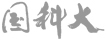 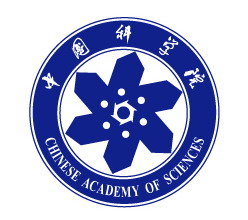 二、学分要求及课程简介
总学分要求
集中教学课程
学分分配原则
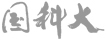 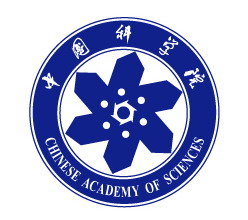 二、学分要求及课程简介
总学分要求
集中教学课程
学分分配原则
专业学位
在核心课、普及课 与研讨课中选定
《自然辩证法概论》（1学分， 秋季开课）
《中国特色社会主义理论与实践研究》（1学分，春季开课）
《人文系列讲座》（ 1学分、跨学期开课）
《中国马克思主义与当代》 （ 1学分,博士必修课、硕博/直博生修读、春季开课)
《硕士学位英语》（3学分）（秋季、春季开课）
《信息检索》（1学分，工程硕士必修课，秋季和春季开课
《知识产权》（ 1学分，工程硕士必修课，秋季开课）
《专业英语》（2学分，工程硕士必修课，春季开课）
必修课
公共必修课
公共选修
含社会科学、人文科学和管理科学类课程等
选修课
在核心课、普及课 、研讨课、高级强化课与科学前沿讲座中选定
专业选修
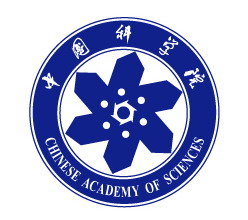 2015-2016学年集中教学研究生课程学习学分要求
总学分要求
集中教学课程
学分分配原则
根据学校相关文件，特制定研究生集中教学期间课程学习学分要求：
1. 硕士(含学术型和专业硕士)研究生课程学习总学分要求不低于30学分，若修不满要求的总学分，可回所再继续修读。 
2. 硕博连读生课程学习总学分要求不低于37学分，包括博士英语2学分和不低于4学分的专业学位课；
    若修不满要求的总学分，可回所再继续修读。
3. 本表所列学分仅为集中教学研究生课程学习的学分要求，不包括其它必修环节（开题、中期考核等）的学分要求。
4.各研究所如有更高的学分要求，以研究所的要求为准。
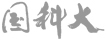 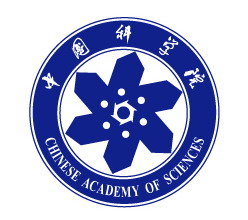 二、学分要求及课程简介 --- 硕士生
总学分要求
集中教学课程
学分分配原则
硕士生学分分配原则
硕士总学分
≥35学分
集中教学课程学习≥25学分
课程学习
≥30学分
必修环节
≥5学分
学位课
≥18学分
非学位课
公共选修课
≥2学分
专业选修课
公共学位课
（6学分）
专业学位课
≥12学分
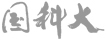 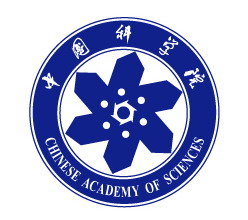 二、学分要求及课程简介 --- 硕博/直博生
总学分要求
集中教学课程
学分分配原则
硕博生学分分配原则
硕博生总学分
≥42学分
集中教学课程学习≥30学分
必修环节
≥5学分
课程学习
≥37学分
学位课
≥ 25学分
非学位课
公共学位课
9学分
专业学位课≥ 16学分
公共选修课≥2学分
专业选修课
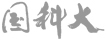 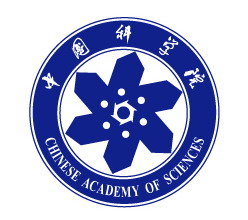 一、基本情况
二、学分要求及课程简介
三、选课说明
四、选课及变更程序
五、缓考、补考和重修
六、成绩管理
七、跨学科课程兼修计划（Program-10）
八、主要时间节点
九、信息发布与咨询
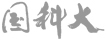 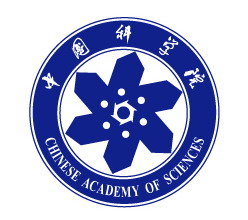 三、选课说明—核心课与普及课
2015-2016学年核心课列表
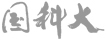 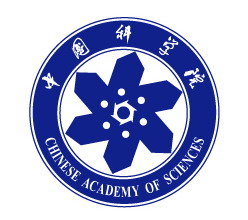 三、选课说明 --- 研讨课
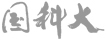 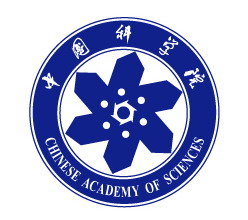 三、选课说明 --- 科学前沿讲座
科学前沿讲座以特定主题的系列讲座方式开展。包括各学院组织开设的专题系列讲座以及本科生部组织开设的《科学前沿名家进展系列讲座》。
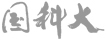 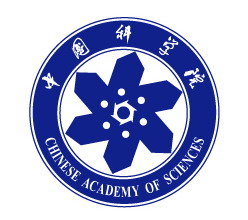 三、选课说明 --- 公共课
公共必修课
    1. 课程“自然辩证法概论”、“中国特色社会主义理论与实践研究”、“中国马克思主义与当代”、“知识产权”、“英语A”、和“英语B”、实行分班，请同学们注意选课及选班时间不要冲突。
    2.“人文系列讲座”课程要求任意选听至少8次讲座。

公共选修课
    1.实行限选政策，名额有限，先到先得。
    2.体育类课程（开课编号前五位TYMGX）：全学年所选体育类课程累计学分最多以0.5学分计。
    3.公管学院的核心课和普及课可以作为公选课修读，选课的时候选择课程属性，学分不同。对应表见附件。

附：公管学院可做公选课的课程列表。
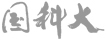 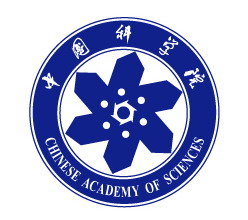 三、选课说明 ---  必修课开设学期
学术型：
自然辩证法概论：秋季学期
中国特色社会主义理论与实践研究：春季学期
人文系列讲座：跨学期、全学年
中国马克思主义与当代：春季学期（硕博/直博）
英语A（见后面英语A选课说明）
英语B（见后面英语B选课说明）（硕博/直博）
专业硕士：
自然辩证法概论：秋季学期
中国特色社会主义理论与实践研究：春季学期
人文系列讲座：跨学期、全学年
英语A（见后面英语A选课说明）
英语C（专业英语）:春季学期
知识产权：秋季学期
信息检索：秋季学期和春季学期
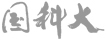 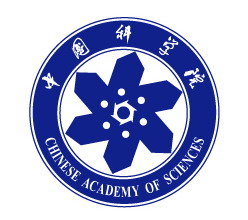 三、选课说明 --- 硕士英语（英语A）
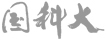 其他相关信息查询请登陆 foreign.ucas.ac.cn /公共课程
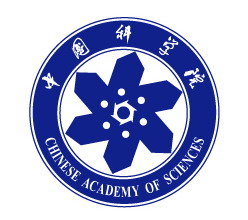 三、选课说明 --- 博士英语（英语B）
其他相关信息查询请登陆foreign.ucas.ac.cn /公共课程
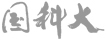 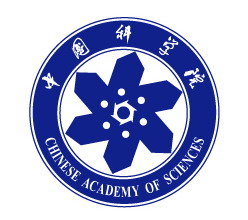 三、选课说明 --- 专业硕士英语（英语C）
其他相关信息查询请登陆 foreign.ucas.ac.cn/公共课程
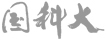 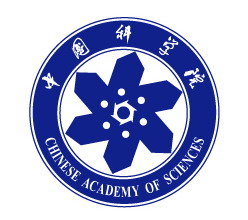 三、选课说明 --- 外选课程
外选课若需计入总学分，有以下要求：
１
外选课程主要内容须与《中国科学院大学研究生课程设置方案》中的相关课程内容一致
２
填报《中国科学院大学外选课申请表》，报教务部审批
３
外选课原则上，仅限于 核心课，每人每学年至多选修2门
４
持外选课开课单位教务部门的正式成绩单，交教务部登录成绩
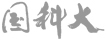 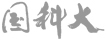 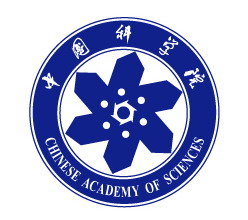 一、基本情况
二、学分要求及课程简介
三、选课说明
四、选课及变更程序
五、缓考、补考和重修
六、成绩管理
七、跨学科课程兼修计划（Program-10）
八、主要时间节点
九、信息发布与咨询
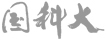 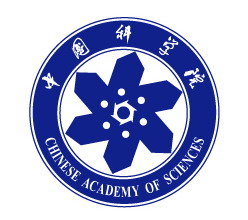 四、选课及变更程序
选课程序
在导师指导下，慎重确定所选课程，并特别注明学位课程
登录“选课系统”于9月11日至9月25日在线完成网上选课。选课结束后由学院统一打印《中国科学院大学研究生选课登记表》 ，9月28日下午各班班长到学园四204办公室领取
本人复核签字，然后经导师审核签字，培养单位审核盖章
10月11日前班长收齐《中国科学院大学研究生选课登记表》后交学院审核汇总，10月12日前上报教务部。
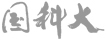 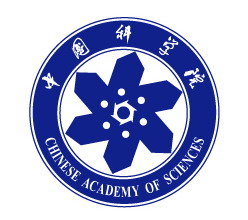 四、选课及变更程序
增、退选课程序
网络选课封网后，如有增选、退选课程，须由本人向教务部填报《中国科学院大学选课变更申请表》（申请表需要导师签字、培养单位研究生主管部门审核盖章，报所属学院审核。审核同意后，教务部方予以办理。）
１
２
增选课程在网络选课结束后两周内或该课程开课两周内完成。
退课应在该课程学时完成一半前完成，学时过半一律不能退课 。
３
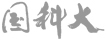 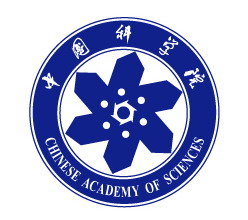 一、基本情况
二、学分要求及课程简介
三、选课说明
四、选课及变更程序
五、缓考、补考和重修
六、成绩管理
七、跨学科课程兼修计划（Program-10）
八、主要时间节点
九、信息发布与咨询
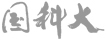 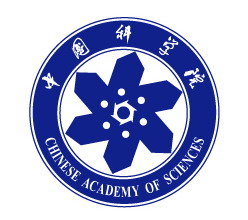 五、缓考、补考和重修
考前提出申请，填报《中国科学院大学缓考申请表》，经教务部批准，缓考成绩按正常考核成绩登录。（注意：无故缺考记零分,原则上不予补考）
缓考
课程考核不及格或不通过者，可以补考一次。补考一般在下一学期开学四周内完成，考核方式不变，补考通过后，按“60分”、“及格”或“通过”登录成绩。
补考
考核不及格或不通过者,也可选择重修。重修须向教务部填报《中国科学院大学课程重修申请表》，成绩按正常考核成绩登录，但要缴纳听课费。
重修
若考试不及格，可参加补考或者重修，否则不及格的课程成绩将记录在成绩单中
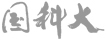 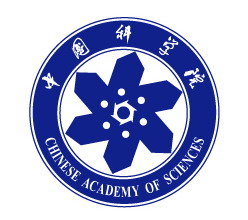 一、基本情况
二、学分要求及课程简介
三、选课说明
四、选课及变更程序
五、缓考、补考和重修
六、成绩管理
七、跨学科课程兼修计划（Program-10）
八、主要时间节点
九、信息发布与咨询
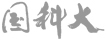 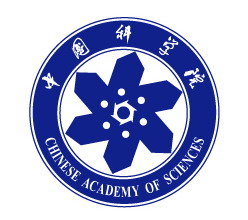 六、成绩管理
１
课程考核成绩包括三方面：平时考核、期中考核和期末考核。
２
期末考核方式：考试、考查。
３
考试方式：课堂闭卷、课堂开卷、读书报告、大开卷等形式。
采用考试方式进行考核的课程，以百分制记录成绩；采用考查方式进行考核的课程，以等级成绩或合格成绩的格式记录成绩。
４
校外选课的课程成绩，须持课程开设单位研究生教务部门开具的正式成绩单，交教务部登录成绩。
5
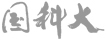 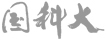 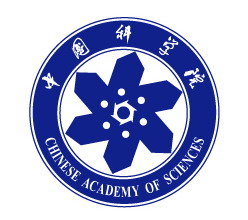 一、基本情况
二、学分要求及课程简介
三、选课说明
四、选课及变更程序
五、缓考、补考和重修
六、成绩管理
七、跨学科课程兼修计划（Program-10）
八、主要时间节点
九、信息发布与咨询
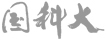 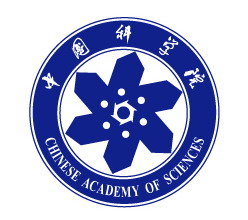 七、跨学科课程兼修计划（Program-10）
１
属职业资质课程的培训项目，共有13个项目。
旨在为我校部分学有余力的优良学生增加跨学科专业资质的培训培养，有效扩展其专业知识结构，增强知识实用技能，适应社会发展需求
２
认真研读program-10的实施办法（总则）和项目方案（分则），特别注意每个项目要求的选修条件
（网络查询：http://www.ucas.ac.cn →学生→课程学习→规章制度→ program-10 ）
３
４
符合选修条件的学生在学期间只能修读一个课程证书项目
由于是项目负责制，每个院系的项目具体要求包括审核办法、截止时间都不尽相同，注意随时查看相关通知
5
6
选课结束后，自己下载、打印选课单，本人审核鉴字后交送项目所在院系
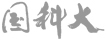 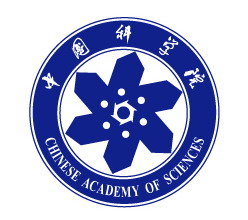 一、基本情况
二、学分要求及课程简介
三、选课说明
四、选课及变更程序
五、缓考、补考和重修
六、成绩管理
七、跨学科课程兼修计划（Program-10）
八、主要时间节点
九、信息发布与咨询
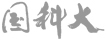 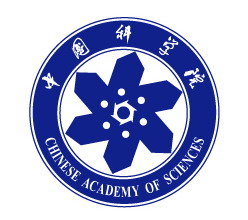 八、主要时间节点
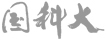 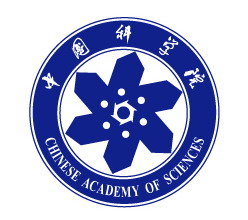 一、基本情况
二、学分要求及课程简介
三、选课说明
四、选课及变更程序
五、缓考、补考和重修
六、成绩管理
七、跨学科课程兼修计划（Program-10）
八、主要时间节点
九、信息发布与咨询
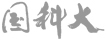 请留意教学楼一楼电子屏、关注教务部微信，有关课程变更信息和重要通知将及时通知大家
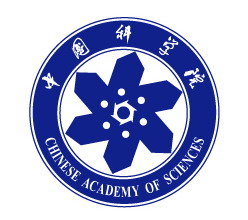 九、信息发布与咨询
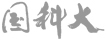 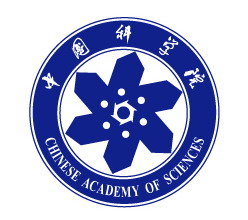 教务部特别提醒
1、务必使用学校提供的邮箱，实在不愿使用者必须将该邮 箱关联到常用信箱，以免漏接信息；

2、英语分级考试：通过者不能再修，必须慎重选择；

3、必须参加网上课程评估，否则在一段时间（2017 年1月1日前）内 不能查询成绩。
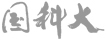 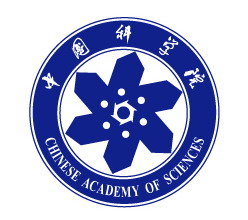 祝各位同学选课顺利，学习进步！
谢谢！
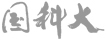